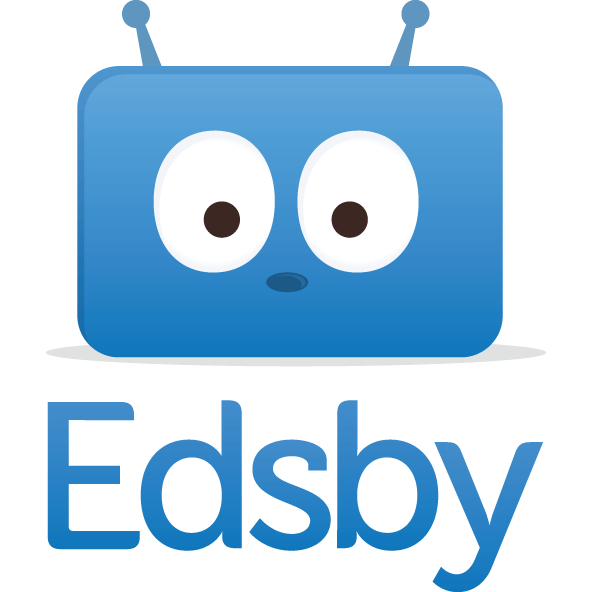 Getting Started
in
Edsby
Pembina Trails School Division
How do I get to Edsby?
1. From the School Portal…
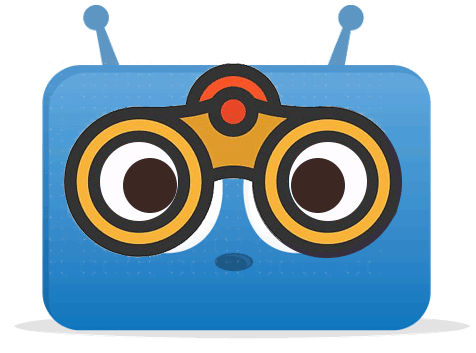 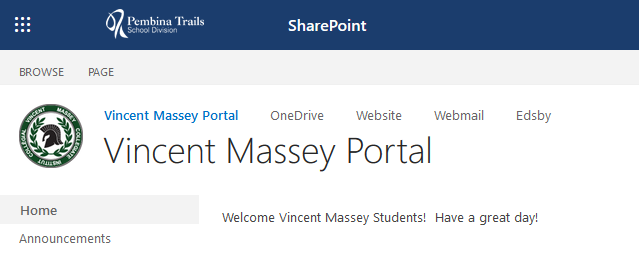 How do I get to Edsby?
2. From the website…
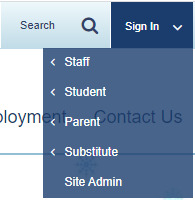 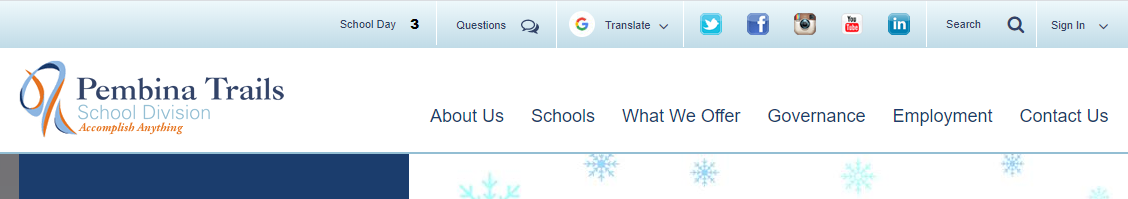 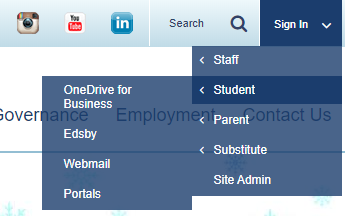 How do I get to Edsby?
3. From the Office 365 Waffle…
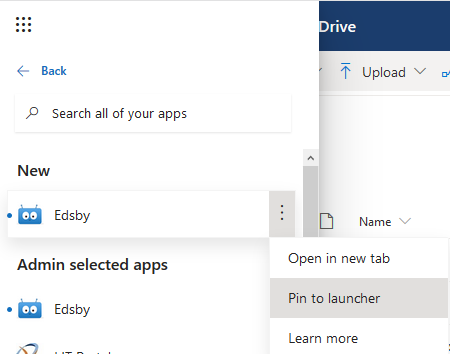 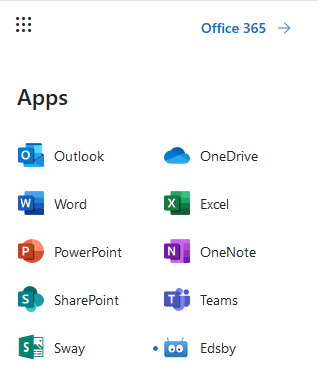 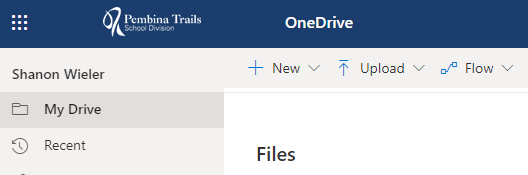 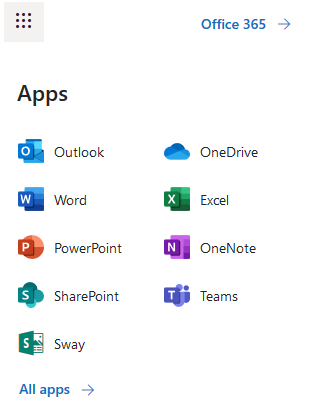 Can I use my phone?
1. Download the apps
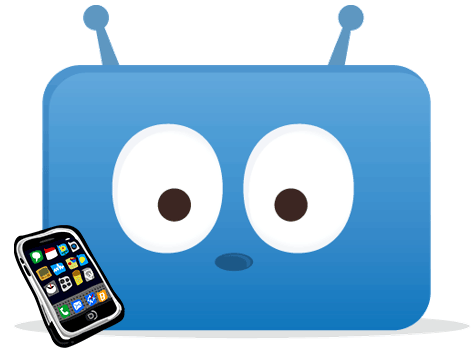 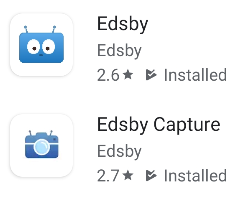 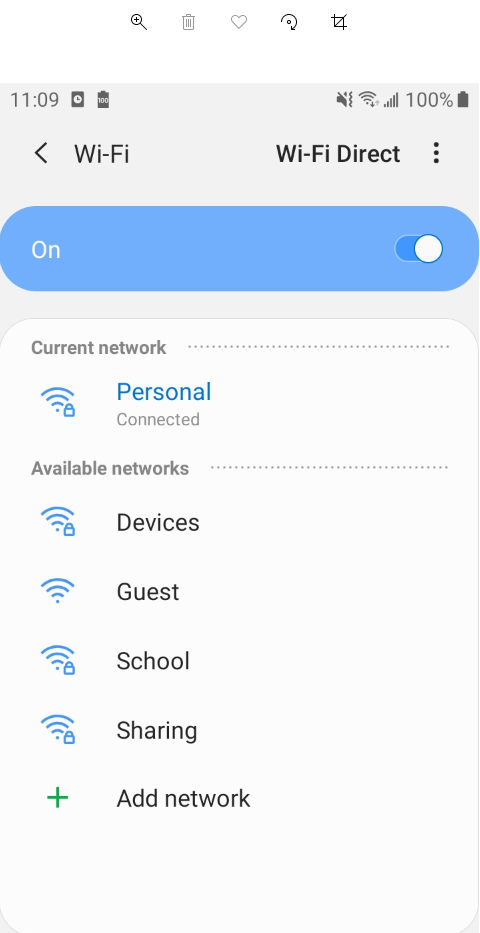 Can I use my phone?
2. Set your Wi-Fi to Personal
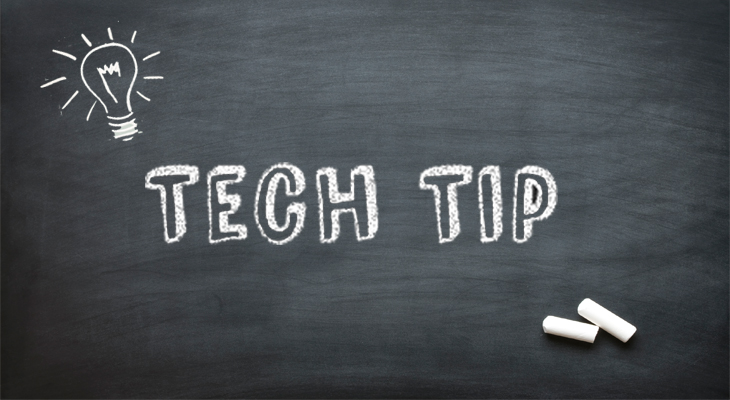 If you change your Pembina Trails password, you may have to 
go into Wi-Fi Settings, “Forget network” and then re-connect.
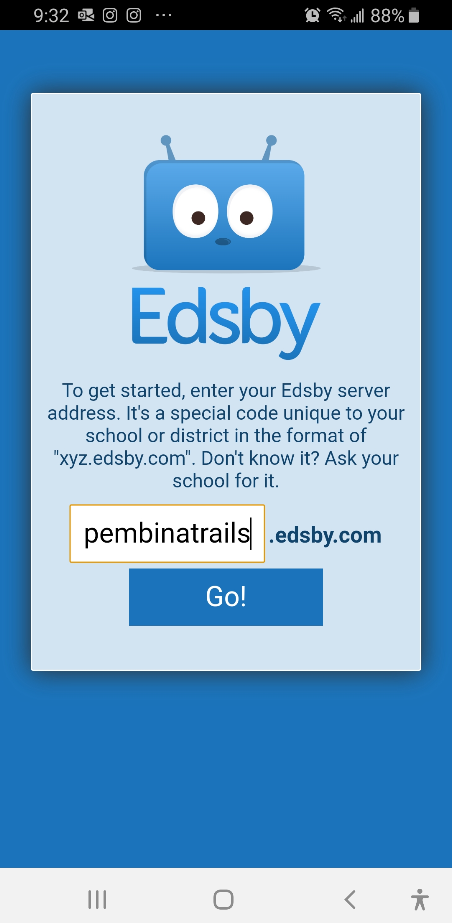 Can I use my phone?
3. In the Edsby app, set the server address

“pembinatrails”
press Go!
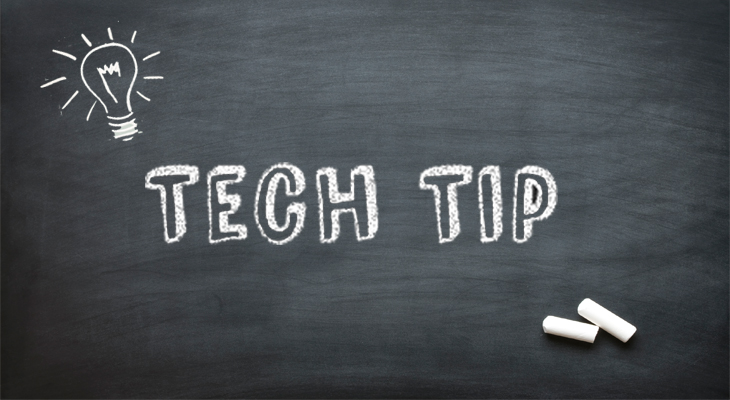 The server address “pembinatrails” should be lowercase and there should be no spaces before, within, or after.
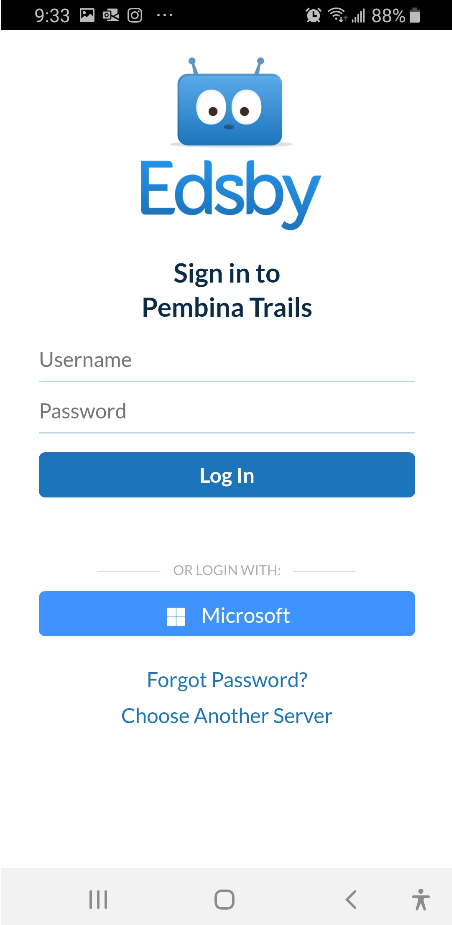 Can I use my phone?
4. In the Edsby app, sign in
Staff and students, just click the Microsoft button
Top area is just for parents!
Just for parents!
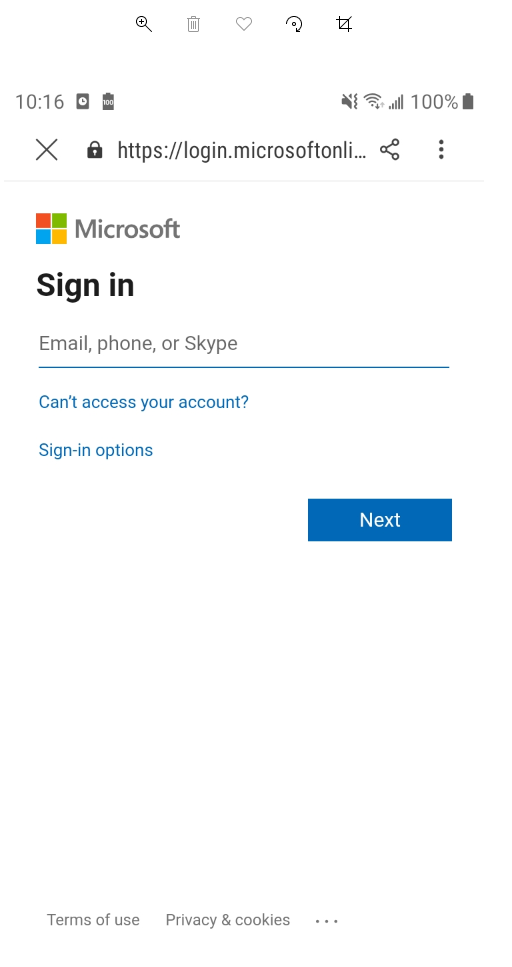 Can I use my phone?
5. In the Edsby app, sign in
enter your Pembina Trails email address
click Next
jsmith@smail.pembinatrails.ca
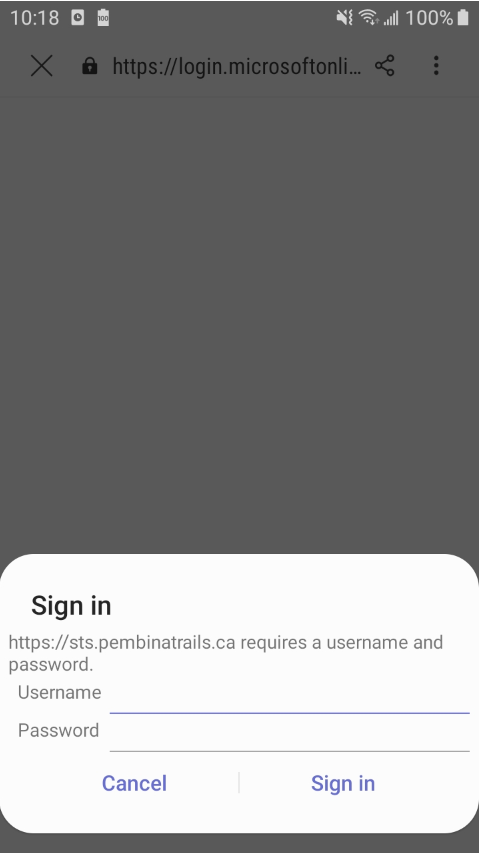 Can I use my phone?
6. In the Edsby app, sign in
enter your Pembina Trails username and password
click Sign In
wait
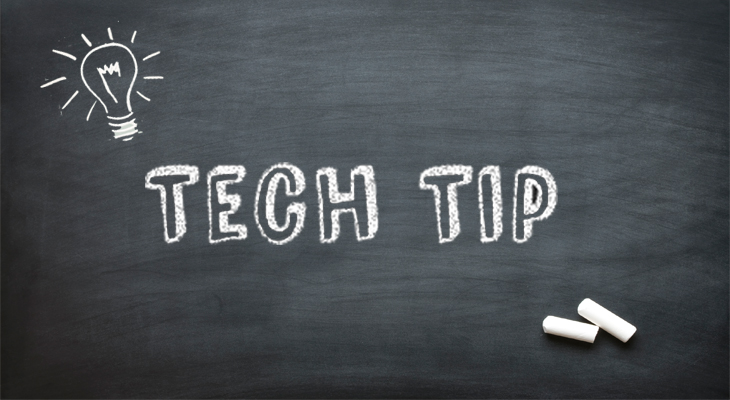 jsmith
If using a shared device (eg. school iPad)
 NEVER select any options to 
“Remember Me” or “Keep me signed in”
*******
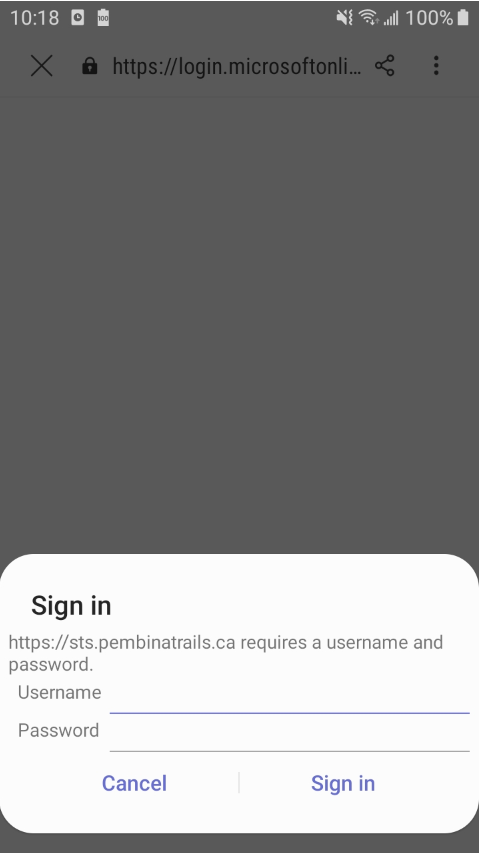 Can I use my phone?
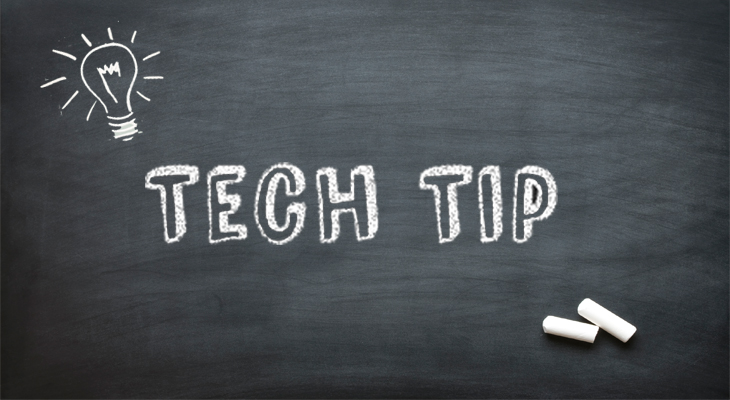 If you get an error message on log in, try this:

On your phone, go to one of the Office 365 apps 
       (OneDrive, School Portal or Outlook)
2. Log in if prompted
3. Go back to Edsby and try to sign in again
jsmith
*******
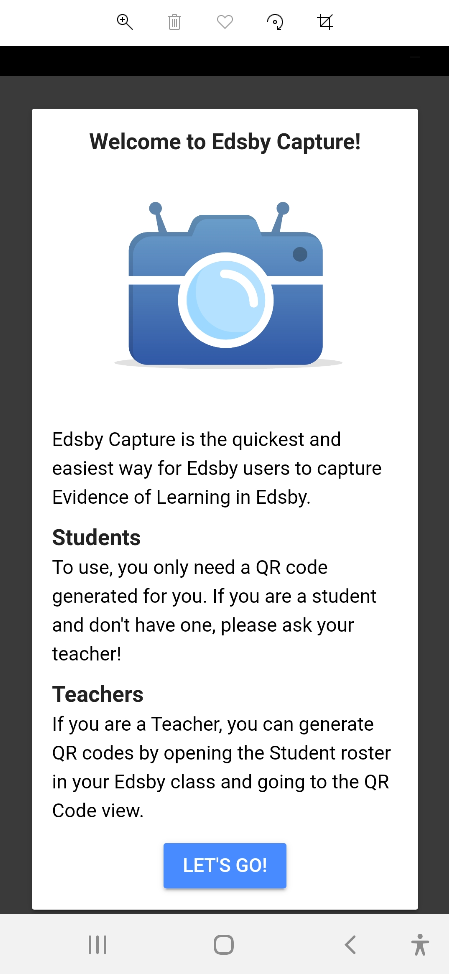 Can I use my phone?
7. In the Edsby Capture app
Click LET’S GO!
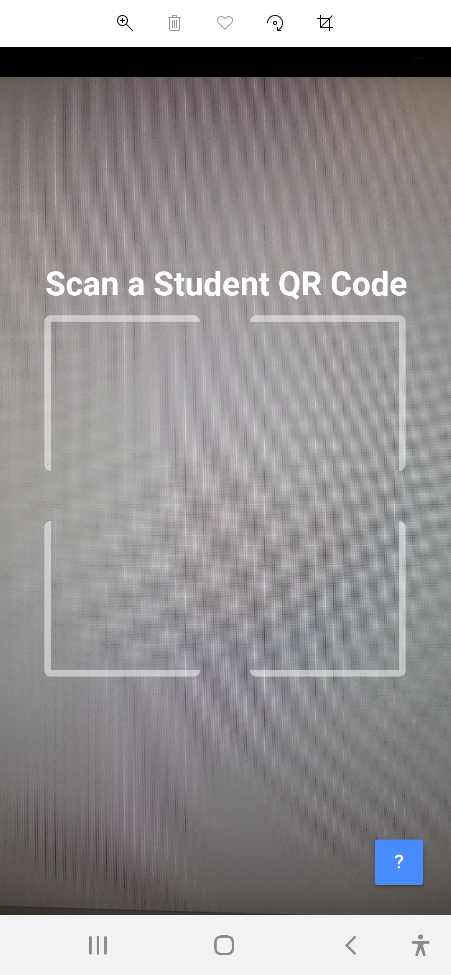 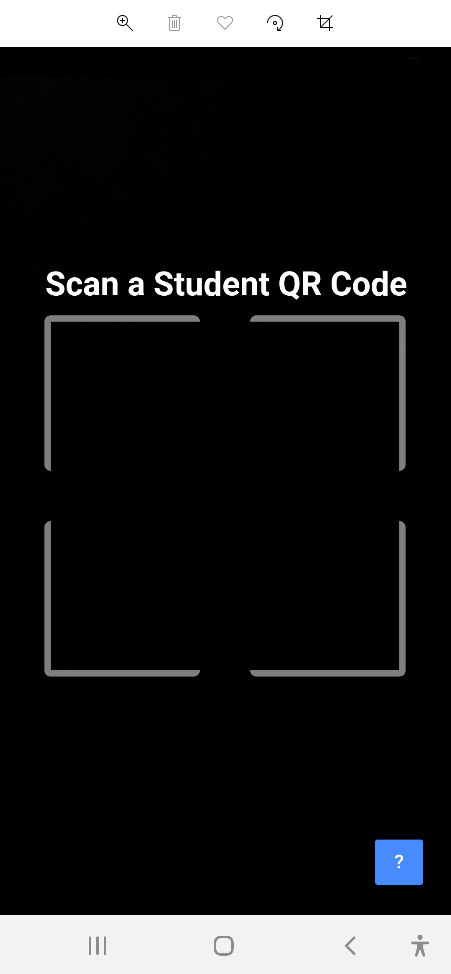 Can I use my phone?
8. In the Edsby Capture app
Scan the QR code (ask your teacher)
Not working? Click the ?
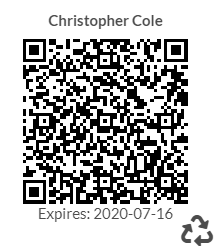 Push
How do I set Notifications?
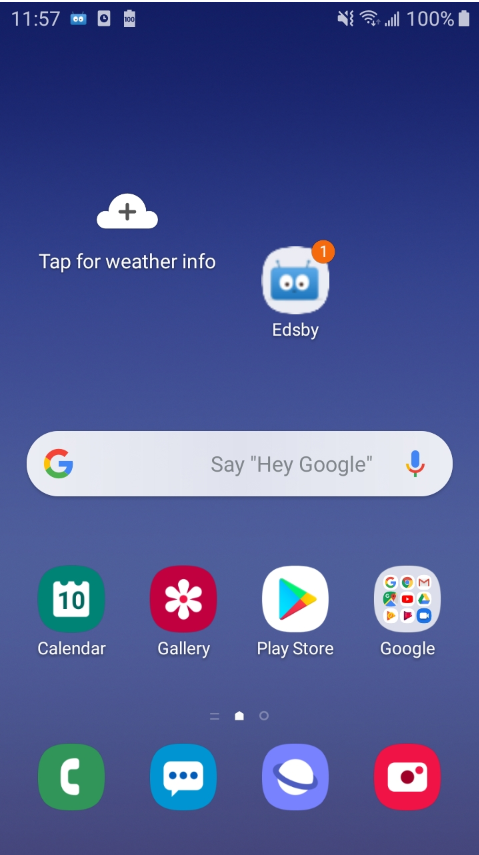 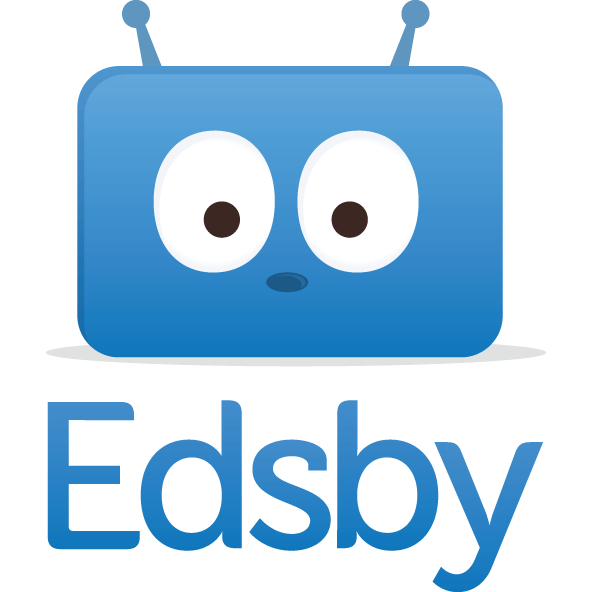 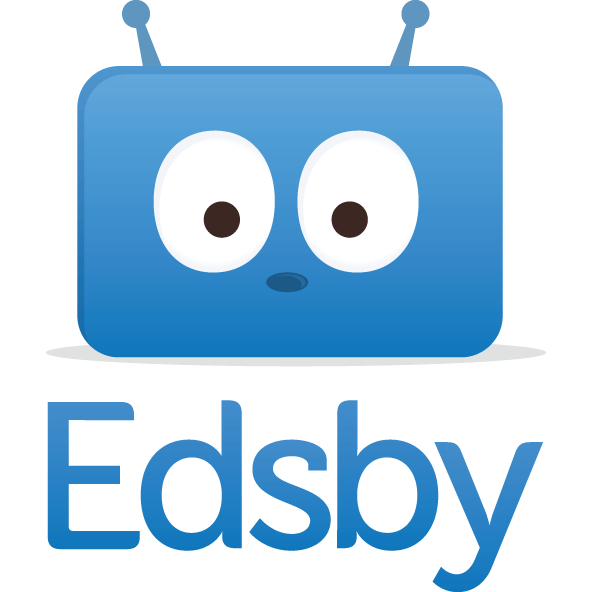 There are 3 kinds of notifications:

Edsby
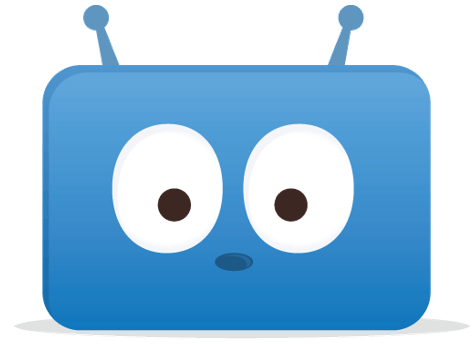 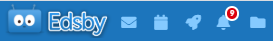 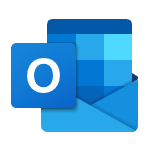 Email
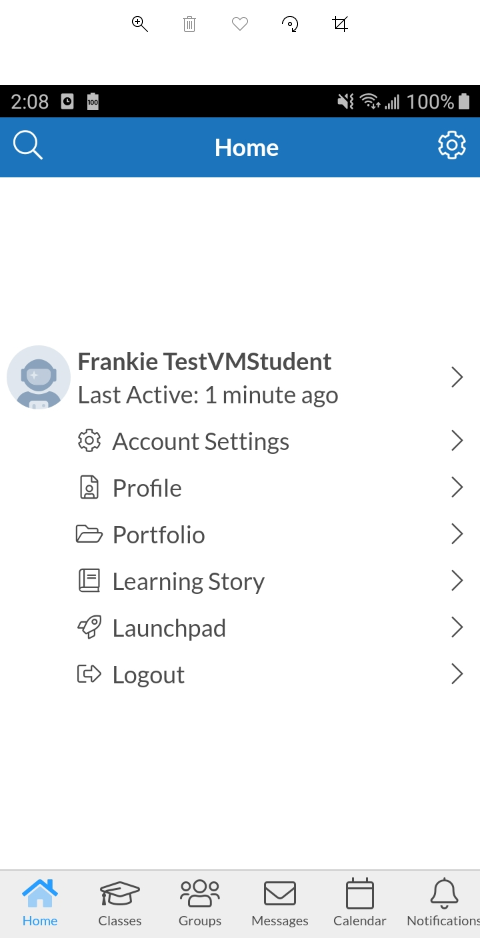 How do I set Notifications?
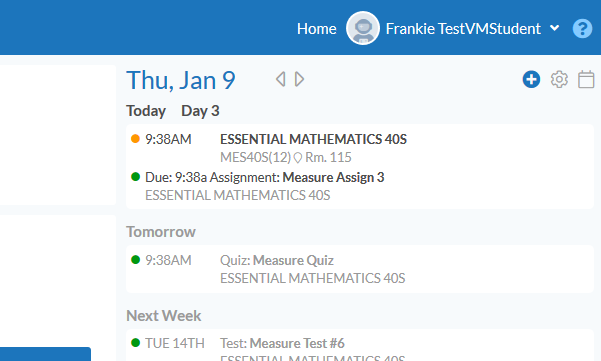 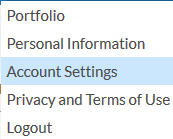 1. Go to Account Settings
In Edsby app, just click Account Settings
In Edsby, click your name, and then Account Settings
How do I set Notifications?
2. Beside Notifications, click Change
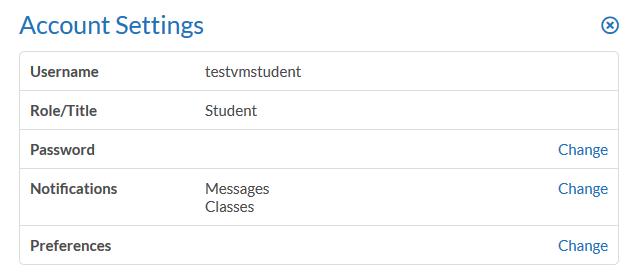 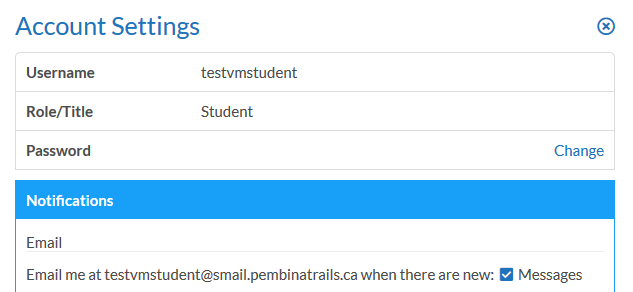 How do I set Notifications?
3. Messages are emailed to you when the box is checked (keep it checked!)
How do I set Notifications?
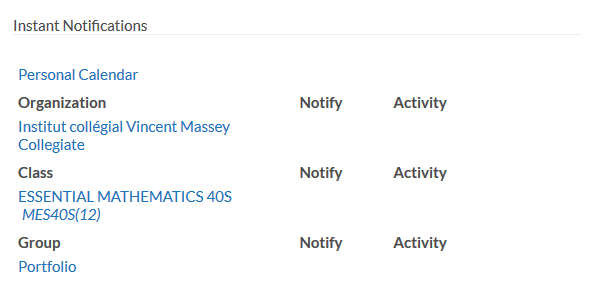 4. You will need to set Instant Notifications for 
Personal Calendar
Organization
Classes
Groups
How do I set Notifications?
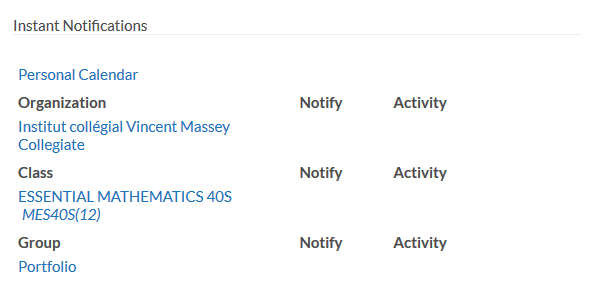 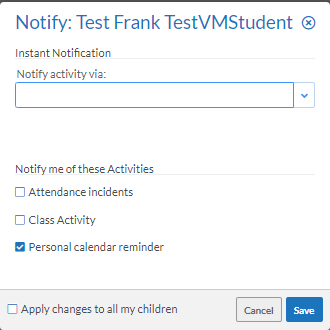 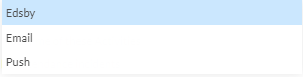 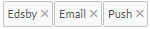 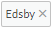 5. Set Calendar notifications

Click Personal Calendar
Click the down arrow
Click Edsby
Do the same for Email and Push as desired
Select the types of Activities as desired
Click Save
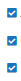 How do I set Notifications?
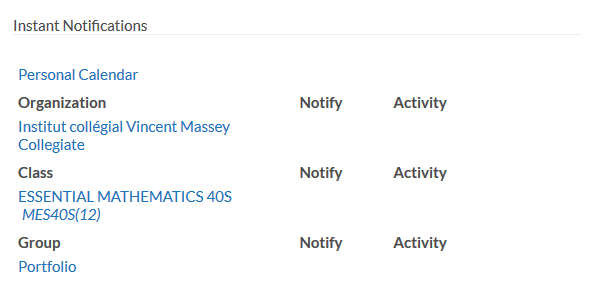 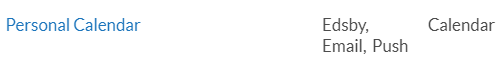 5. Set Calendar notifications

Notice that the type and activities are now displayed
How do I set Notifications?
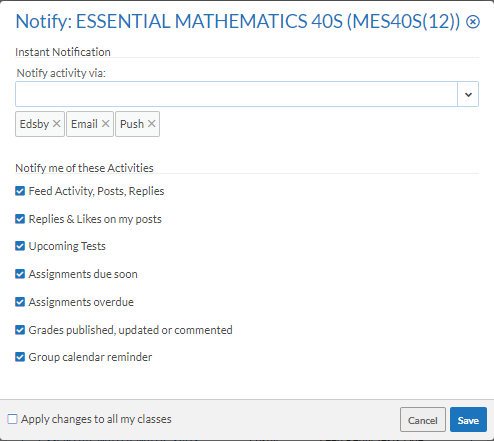 6. Do the same for Organization, Classes and Groups
For Classes and Groups, click Apply changes to all my classes (or groups) to copy the settings to all of your classes (or groups)
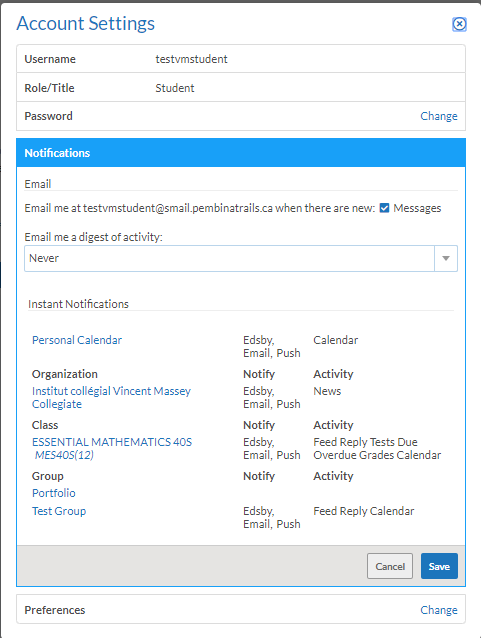 How do I set Notifications?
7. Click Save to save all Notification settings

Remember that you have to set up Notifications again whenever you are added to new Classes or Groups!
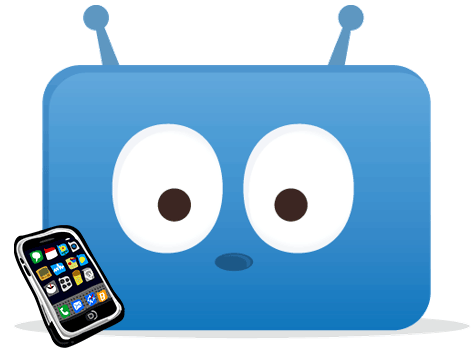 How do I set Notifications?
8. Check Edsby daily, whether you get a notification or not!
(every phone is different and there are various reasons why Push notifications may fail)
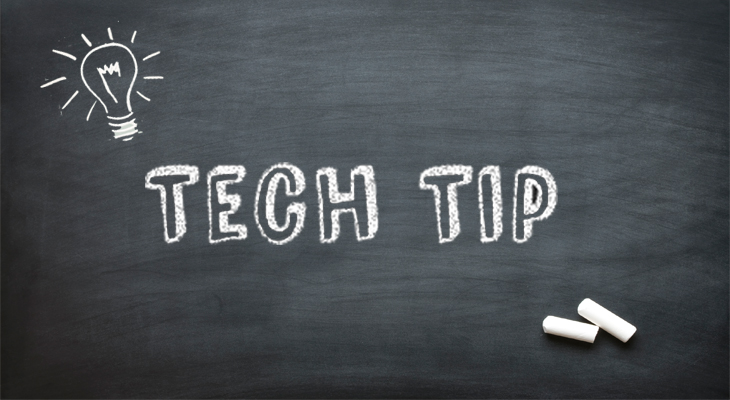 Sometimes it may take a day or two for Edsby Push notifications to kick in, so set up the notifications and then hold tight…
Go Edsby!
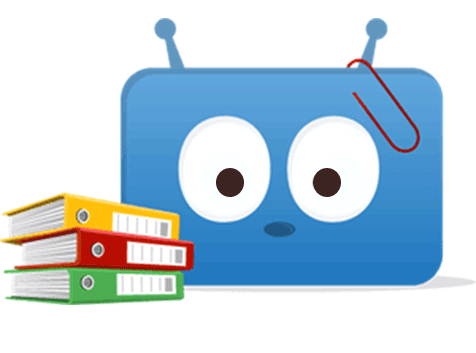